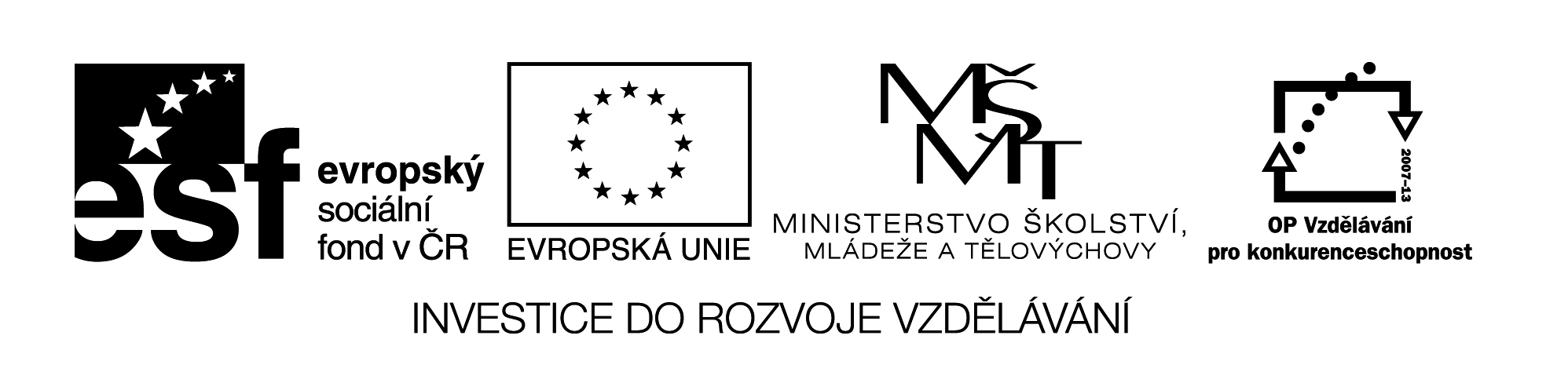 ŠKOLA:		Gymnázium, Tanvald, Školní 305, příspěvková organizace
ČÍSLO PROJEKTU:	CZ.1.07/1.5.00/34.0434
NÁZEV PROJEKTU:	Šablony – Gymnázium Tanvald
ČÍSLO ŠABLONY:	III/2 Inovace a zkvalitnění výuky prostřednictvím ICT
AUTOR:                             Jan KOHOUTEK
TEMATICKÁ OBLAST:               Socioekonomická a regionální geografie
NÁZEV DUMu:                            Maďarsko
POŘADOVÉ ČÍSLO DUMu:       14
KÓD DUMu:                                JK_REG_GEO_14
DATUM TVORBY:                     22.9.2012
ANOTACE (ROČNÍK):             3. ročník – DUM – se věnuje Maďarsku, konkrétně jeho politickému systému, přírodním podmínkám, obyvatelstvu, historii a hospodářství



METODICKÝ POKYN:             Tematický školní atlas Dnešní svět
                                                           Školní atlas světa
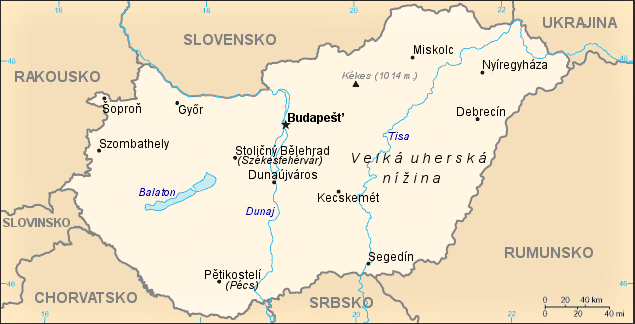 Zakresli pojmy:

Sousedící státy

Budapešť, Györ, Šoproň, Pécs, Segedín, Kecskemét, Debrecín, Miskolc, Nyíregyháza, Székesfehervár, Balaton, Dunaj, Tisa, Kékes
Témata k samostatným vstupům:

1. Maďarština – původ, Malý Maďarsko-český slovníček 
2. Historie Maďarska před rokem 1918
3. Historie Maďarska po roce 1918
4. Reliéf
5. Balaton
6. Obyvatelstvo
7. Parlament Budapešť
8. NP Hortobágy
9. Fertő-Hanság – Neziderské jezero
10. Pokrmy
11. Kultura, tradice, zvyky
oficiálně Maďarská republika (maďarsky  Magyar Köztársaság)
 je vnitrozemský stát ležící ve střední Evropě
Maďarsko hraničí s Rakouskem (366 km) a Slovinskem (102 km) na západě, s Chorvatskem(329 km) a Srbskem (151 km) na jihu, s Rumunskem (443 km) a Ukrajinou (103 km) na východě a se Slovenskem (677 km) na severu 
Maďarsko je členem NATO,EU, Schengenského prostoru a Visegrádské skupiny
Maďarsko
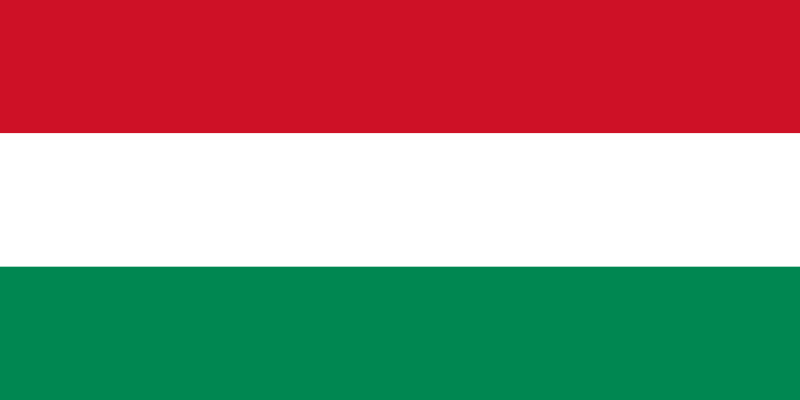 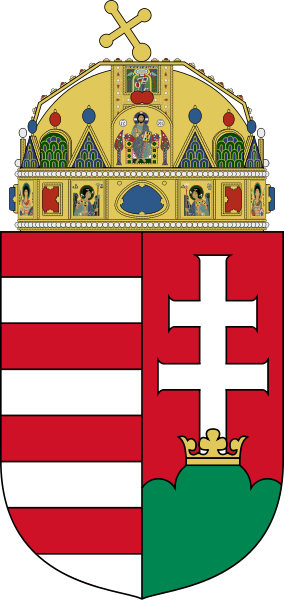 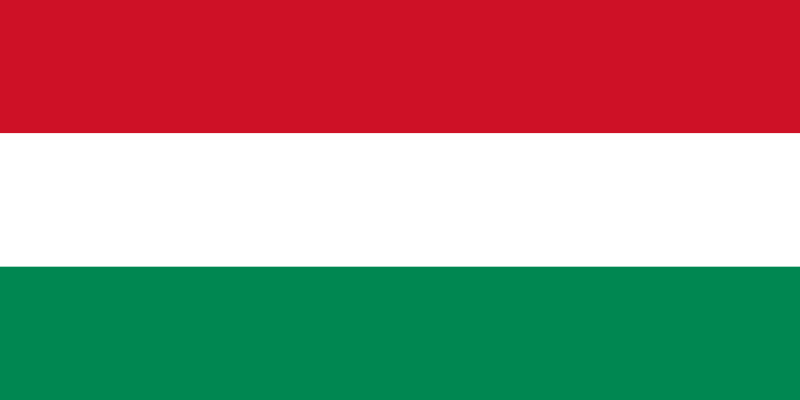 Maďarsko - historie
Maďarsko  získalo svou tvář vlivem jižních kultur, ale i z poznatků z cesty do Evropy a původního domova Maďarů na Uralu

Asi nejtypičtějším znakem jejich nemístního původu je jazyk

Maďarština, která je z ugrofinské jazykové skupiny, je podobná několika jazykům, kterými se ještě dnes mluví zejména na severu Evropy

Nejpodobnější jazyky jsou v dnes ruském Chantymansijském autonomním okruhu 

Maďaři přišli do Evropy koncem 9. století
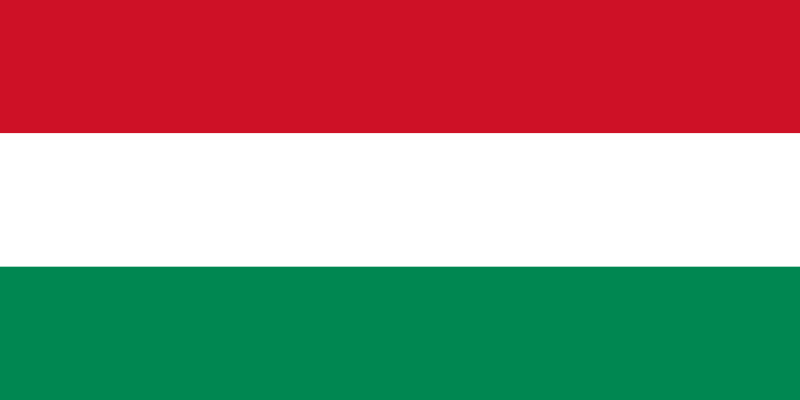 Maďarsko - historie
Dnešní Maďarsko je pouze část historického Uherska

Velká část Uherského království totiž byla po první světové válce kvůli smlouvě v Trianonu připojena k sousedním státům, většinou zcela nově vzniklým

Severní část byla připojena k Československu, východní Sedmihradsko k Rumunsku, jižní část ke Království Srbů, Chorvatů a Slovinců Západní Burgenland byl připojen k Rakousku
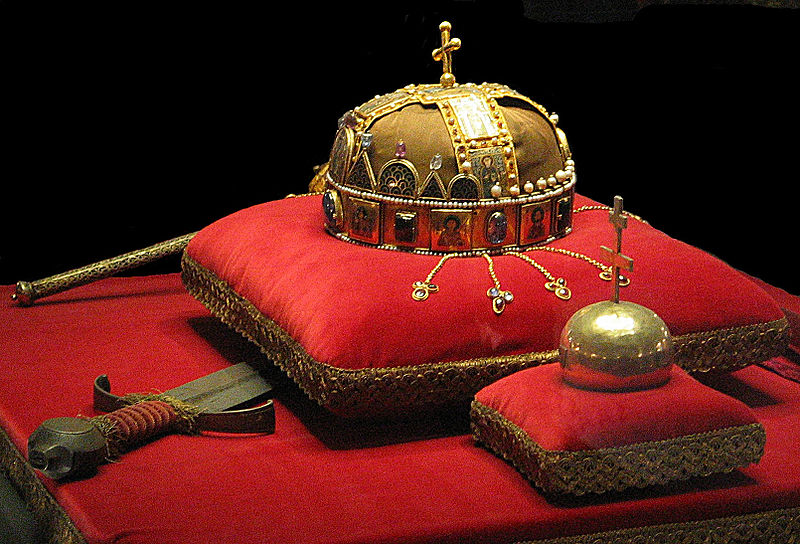 Uherská koruna
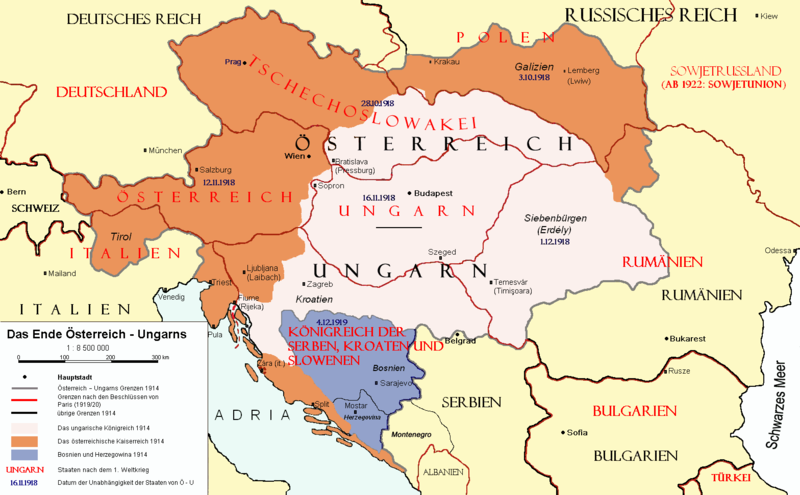 Rozdělení Rakouska-Uherska potvrzené v  Trianonské smlouvě
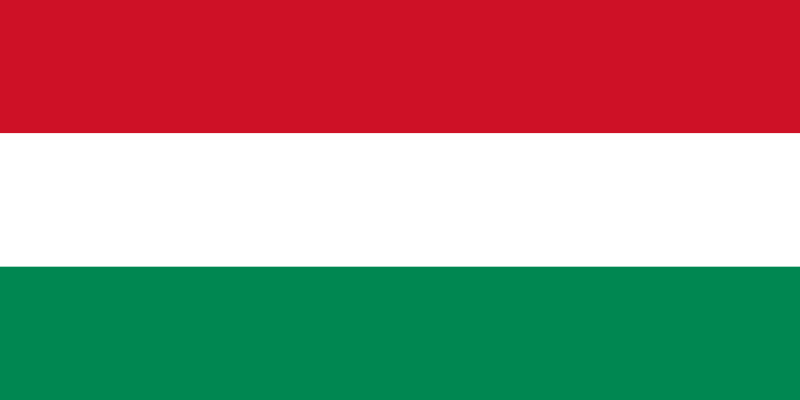 Maďarsko - historie
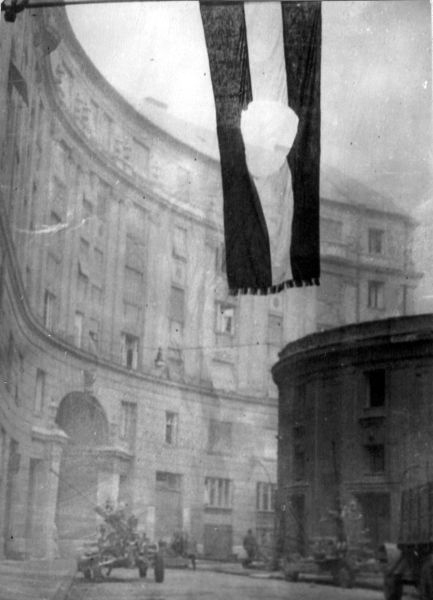 Za druhé světové války se Maďarské království pod vedením regenta Miklóse Horthyho orientovalo na stranu Německa
Po druhé světové válce se Maďarsko stalo jednou ze zemí komunistického bloku
V polovině padesátých let v Maďarsku sílilo protikomunistické cítění, které vyvrcholilo povstáním na podzim roku 1956
Davy lidí se zvětšovaly a protesty byly čím dál větší. Po bitvě, která proběhla u Maďarského rádia mezi demonstrujícími a policií, se zdálo, že komunisté odstoupí, ale povolali na demonstrující Maďary vojska Sovětského svazu
Revoluční maďarská vlajka
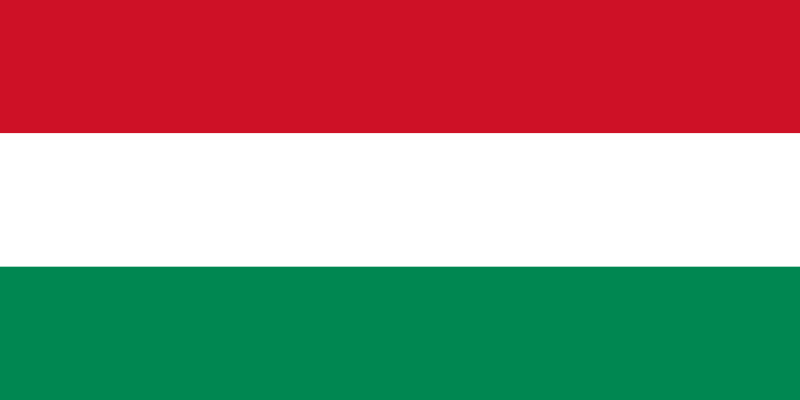 Maďarsko - historie
Nakonec maďarská vláda  opět vstoupila do sféry tzv. východního bloku
Sen o neutrálním demokratickém Maďarsku se tedy rozplynul a sovětská armáda zůstala na území Maďarska až do roku 1991, stejně jako v ČSSR po roce 1968
Nový režim zejména od 60. let však zachoval jisté liberální prvky především v ekonomické oblasti („gulášový socialismus“) a tak se v 80. letech Maďarsko mohlo vydat cestou pozvolných reforem a předání moci demokratické opozici
Reliéf
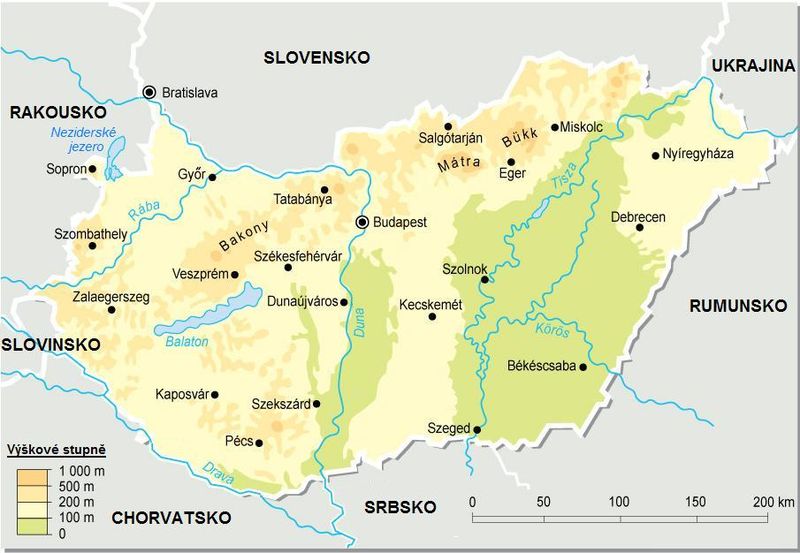 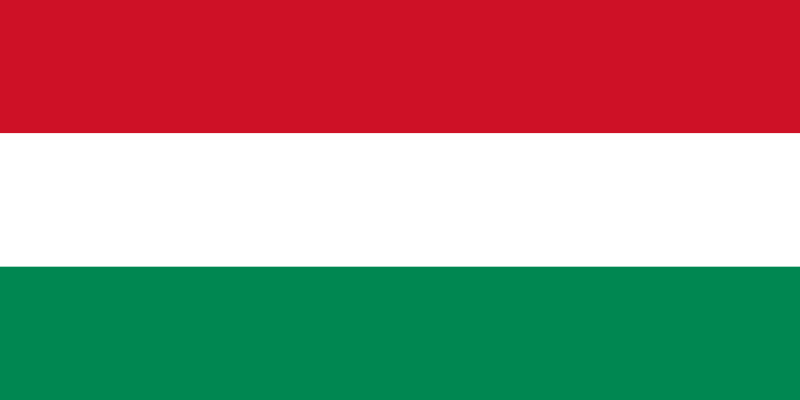 Maďarsko - geografie
Maďarsko je převážně rovinatá země, hlavně díky jeho poloze na Panonské pánvi

Pouze na severu okolo města Miskolc se rozkládá menší pohoří, které je součástí Karpat

Největším vrcholem Maďarska je Kékes, který se nachází v pohoří Mátra 

Na jihu Maďarska se rozkládá Velká uherská nížina (Alföld), která zasahuje až do sousedního Rumunska a do Srbska
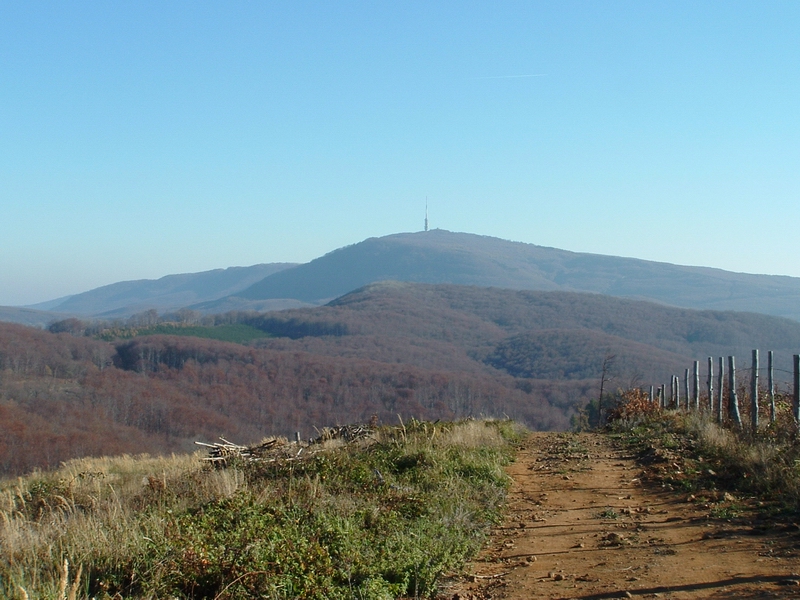 Kékes (1 014 m)
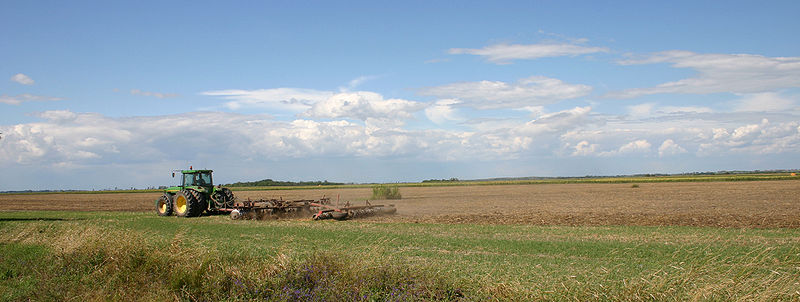 Typická rovina jižního Maďarska
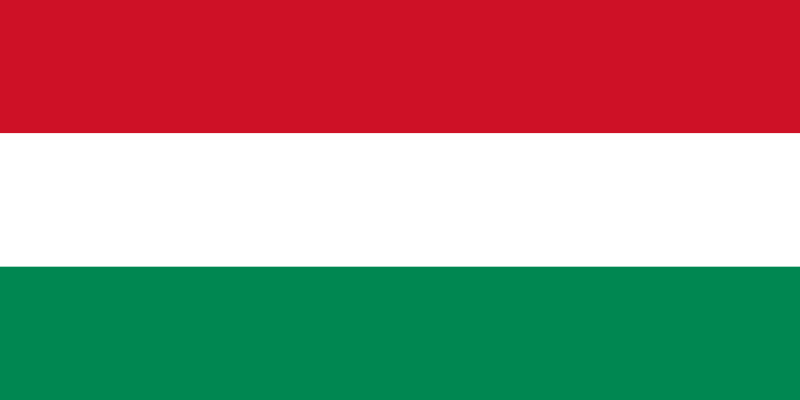 Maďarsko - geografie
Rovinatá krajina Velké uherské nížiny je z velké části přeměněna na zemědělskou, zachovaly se ale zbytky původní maďarské středoevropské stepi, označované jako puszta

Tato krajina je ochraňována např. jako národní park Hortobágy

Na jihozápadě Maďarska najdeme několik menších pohoří, zvláště v okolí největšího jezera Maďarska, Balaton

Nejvýznamnějším pohořím z téhle oblasti je Bakoňský les, který je severně od Balatonu

Asi 89 % území nepřesahuje nadmořskou výšku do 200 m, nad 400 m n. m. leží jen asi 2 %
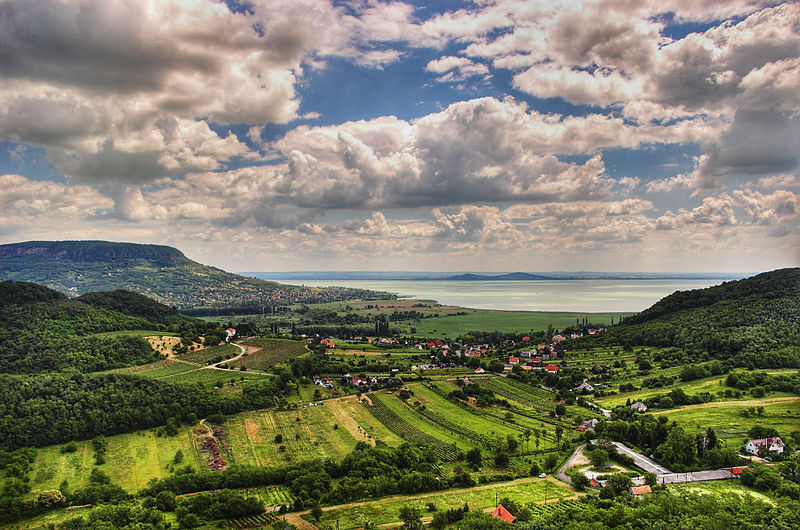 Balaton Hungary Landscape
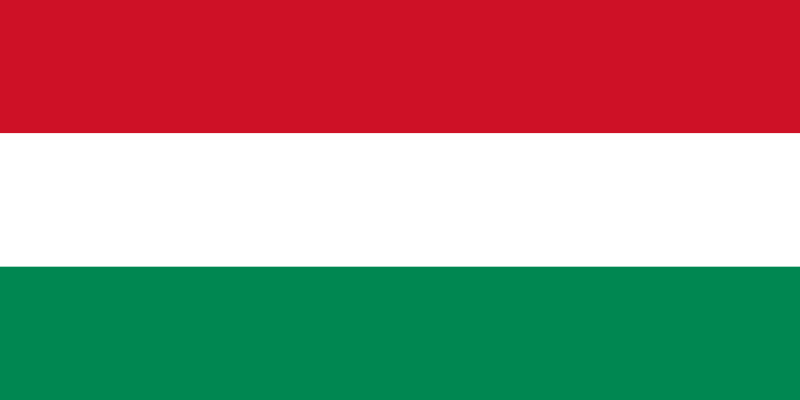 Maďarsko - vodstvo
Nejdůležitější řekou maďarského vodního systému je bezpochybně Dunaj (Duna), do které se vlévá většina řek pramenících na území Maďarska
Dunaj protéká severním Maďarskem a tvoří z části hranici se Slovenskem
U města Visegrád ovšem otáčí svůj směr k jihu a protéká středem Maďarska, přes Srbsko až do Rumunska
Na Dunaji leží město Budapešť, ale i několik dalších měst, například Esztergom, Komárom
Další důležitou řekou je Tisa (Tisza), protékající východním Maďarskem
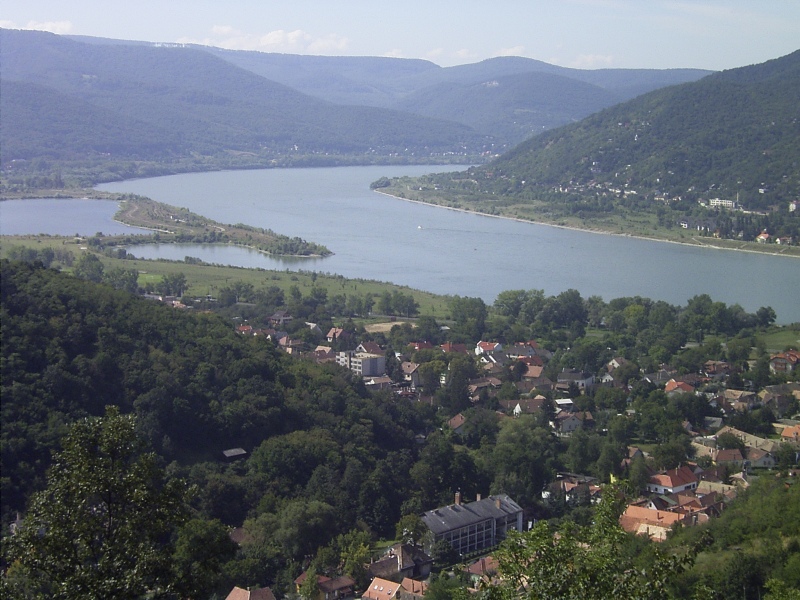 Dunaj u Visegrádu
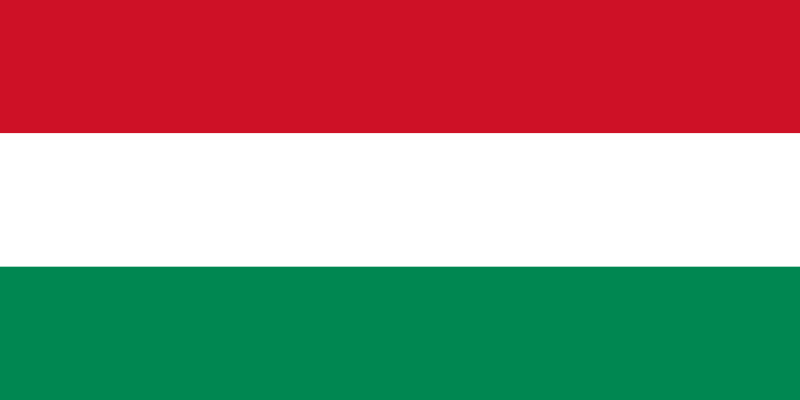 Maďarsko - podnebí
Maďarské podnebí je kontinentální s chladnými zimami a horkými léty
Průměrná roční teplota se pohybuje kolem 10 °C, v létě 27 až 35 °C, v zimě přibližně 0 až -15 °C
Ve výjimečných případech se vyskytují i extrémy o teplotě od 42 °C v létě do -29 °C v zimě
Průměrné roční množství srážek je asi 600 mm. 
Rozložení deště nad Maďarskem je většinou nepředvídatelné
Západní části Maďarska se obvykle dostává více srážek ročně než východní části, kde se často vyskytují velice suchá léta
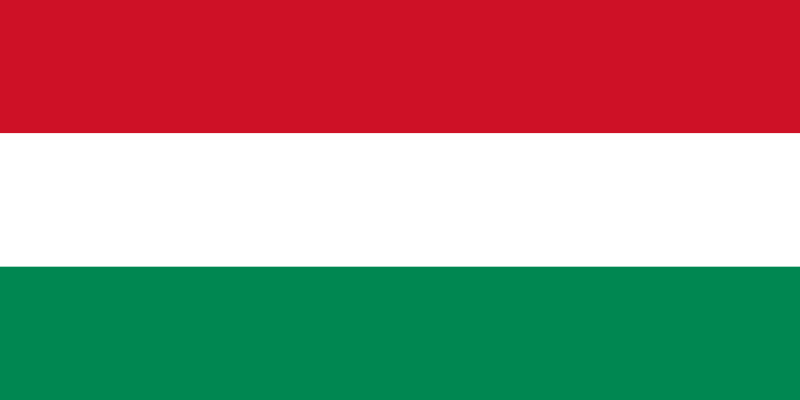 Maďarsko - obyvatelstvo
Maďaři přišli na území dnešního Maďarska koncem 9. století
Bylo jich kolem 250 000 - 500 000
Před jejich příchodem byla země obývána Slovany
V roce 1910 mělo Uhersko 18 240 000 obyvatel, z toho 54 % Maďarů
Rozpadem Uherska po první světové válce se národnostní pestrost uskromnila
Početná židovská komunita z Maďarska odešla během druhé světové války a těsně po ní
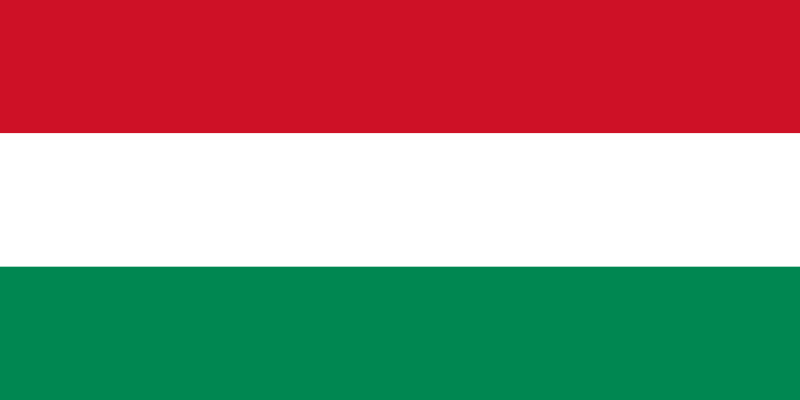 Maďarsko - obyvatelstvo
Maďarsko zaznamenává už od roku 1981 trvalý úbytek obyvatelstva (z 10 707 000 v roce 1980 na 9 960 000 v listopadu roku 2011, což je pokles o 7%), který je způsoben hlavně výrazným poklesem porodnosti

Dodnes žije velká maďarská komunita hlavně v Sedmihradsku (kolem 1,5 milionu), na jižním Slovensku (500 tisíc Maďarů), ale i ve Vojvodině, v Zámuří (dnešní Slovinsko) nebo na Podkarpatské Rusi

Maďarská komunita je zejména v Rumunsku a na Slovensku velice kontroverzní politické téma
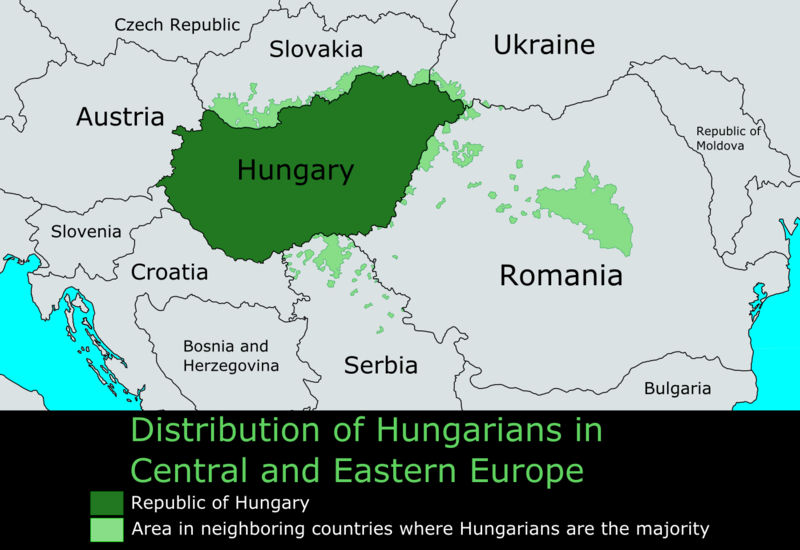 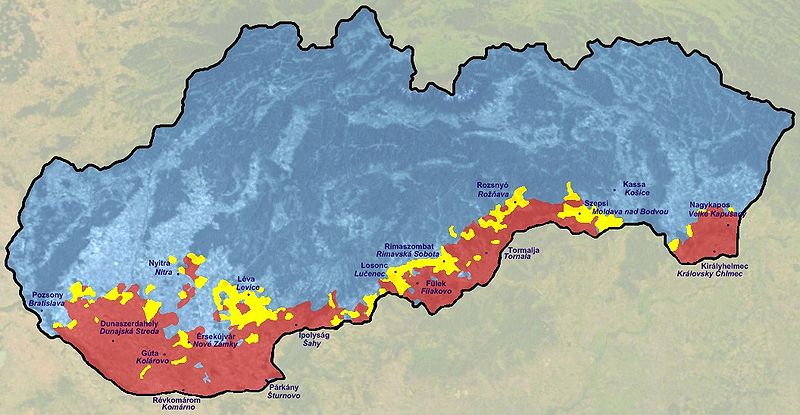 Procentuální zastoupení maďarské populace v jednotlivých částech Slovenska 
               50-100%     10-50%     0-10%
Hungarians in Slovakia
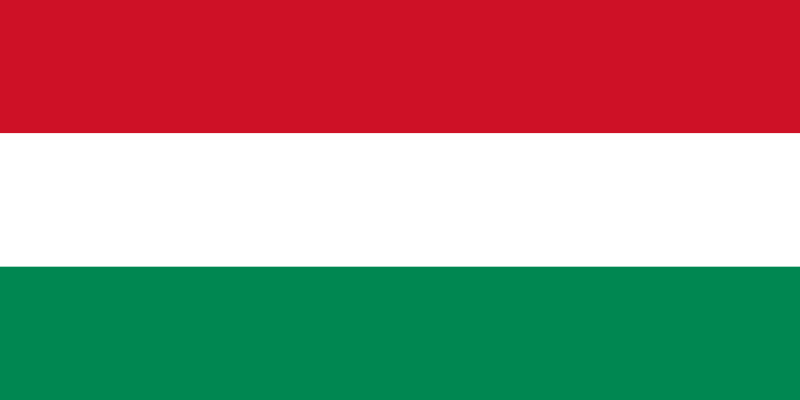 Maďarsko - obyvatelstvo
Avšak i přesto je v parlamentu těchto zemí obsažena i strana zaměřující se na maďarské obyvatelstvo (rumunská UDMR a slovenská Strana maďarskej koalície)

Proti nim jsou většinou tamější nacionálně zaměřené strany (v Rumunsku Strana velkého Rumunska nebo na Slovensku Slovenská národná strana známá hlavně svým předsedou Jánem Slotou
Maďarsko – obyvatelstvo,jazyk
Oficiálním jazykem Maďarska je maďarština
Jedná se o jazyk ugrofinské větve - příbuzný například s finštinou nebo estonštinou
Maďarštinu považuje za svůj mateřský jazyk přibližně 95 % obyvatel republiky
Dále v Maďarsku žijí Romové
Reálný počet Romů v Maďarsku je sporná otázka
V roce 2001 při sčítání lidu se k Romům hlásilo jen 190 000 lidí, ale sociologické odhady dávají mnohem vyšší čísla (5-10 procent veškerého obyvatelstva)
Odhady založené na aktuálních demografických trendech prohlašují, že v roce 2050, 15-20 procent populace (1,2 miliónu) budou Romové
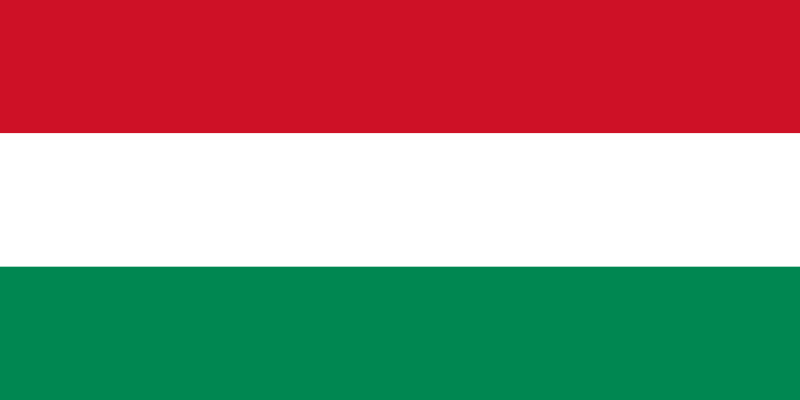 Maďarsko - náboženství
Obyvatelstvo Uherska bylo křesťanské až do 16. století
Když se Uhersko dostalo do osmanské nadvlády, začaly se ve městech stavět mešity
V Maďarsku je nejvíce katolíků 
Židé tvoří přibližně 1 % populace, okrajově (0,6 %) je zastoupen islám
25 % populace jsou ateisté
Na jihu a východě země žije početná komunita obyvatel pravoslavného vyznání - jde zejména o Rumuny, Rusíny a Srby
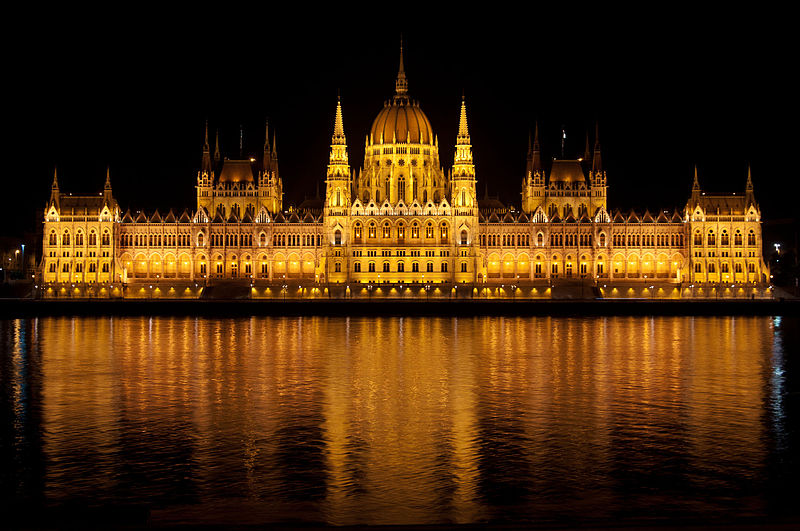 Parlament
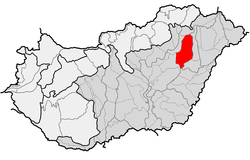 NP Hortobágy
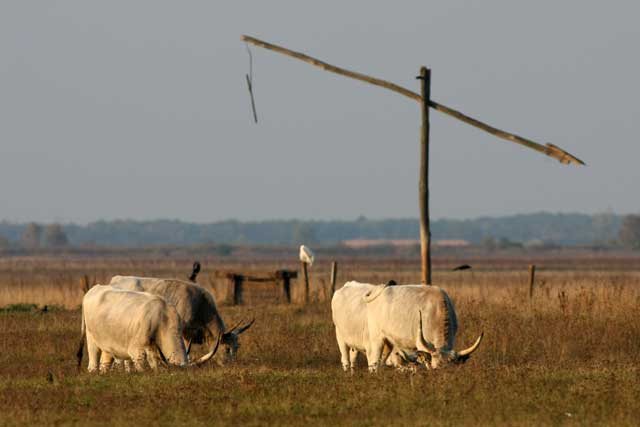 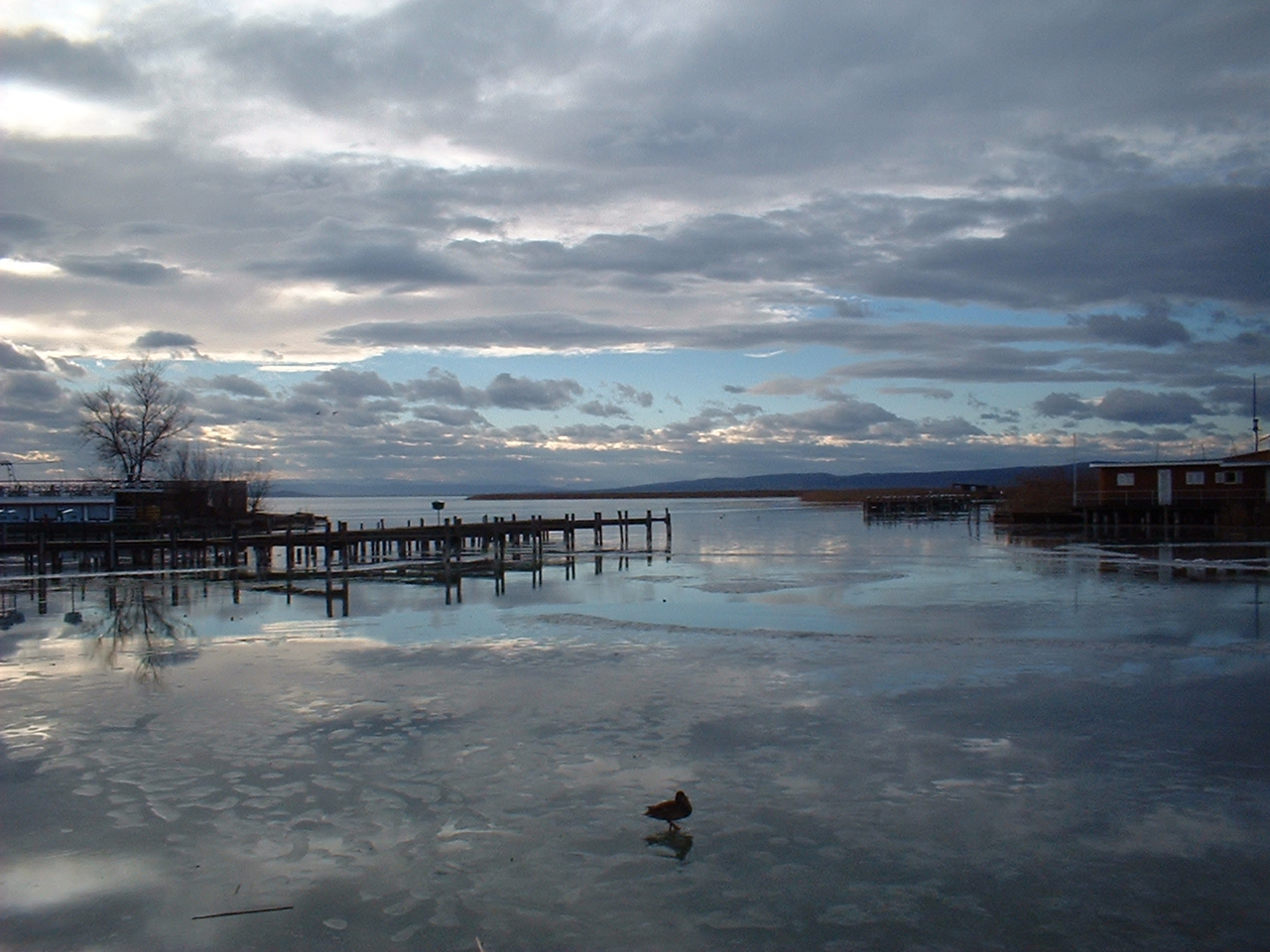 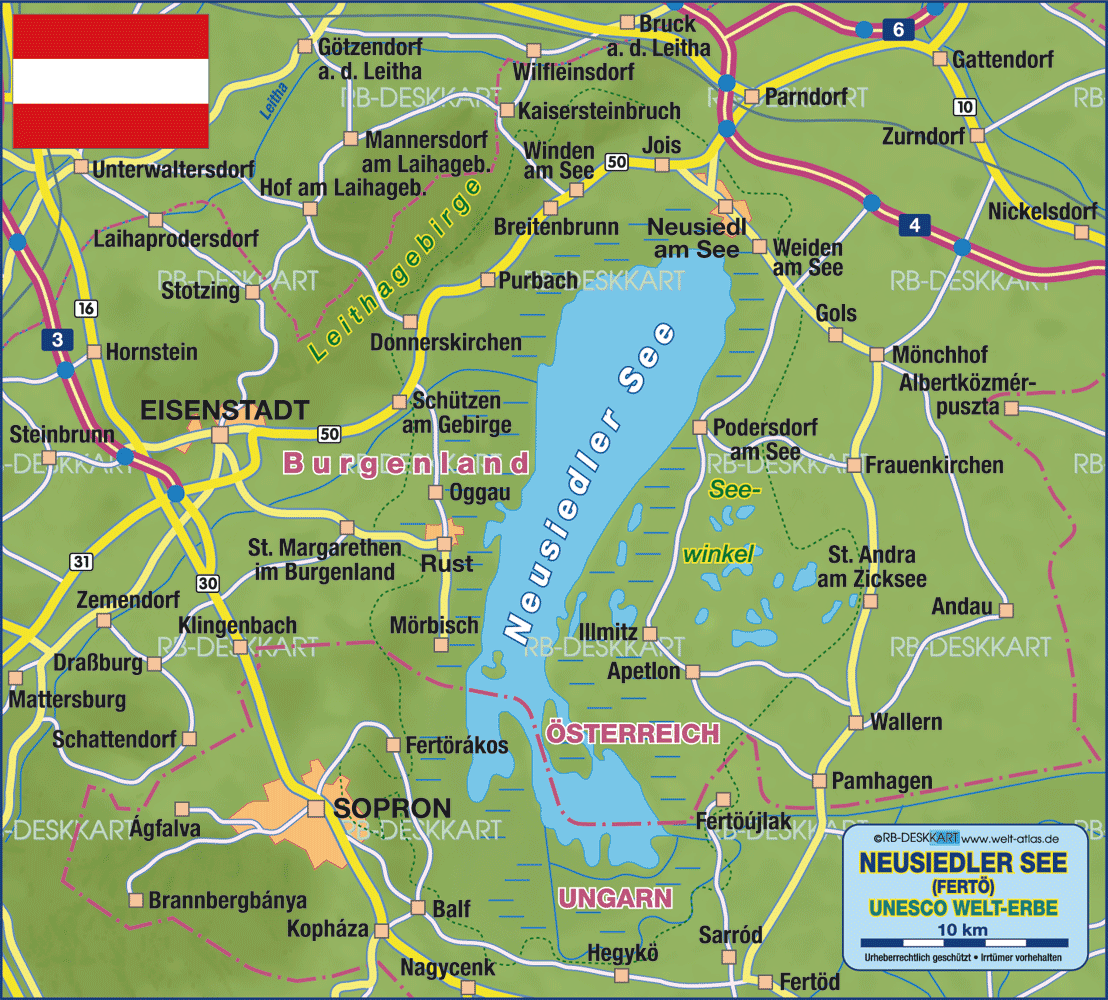 Fertő-Hanság - Neziderské jezero
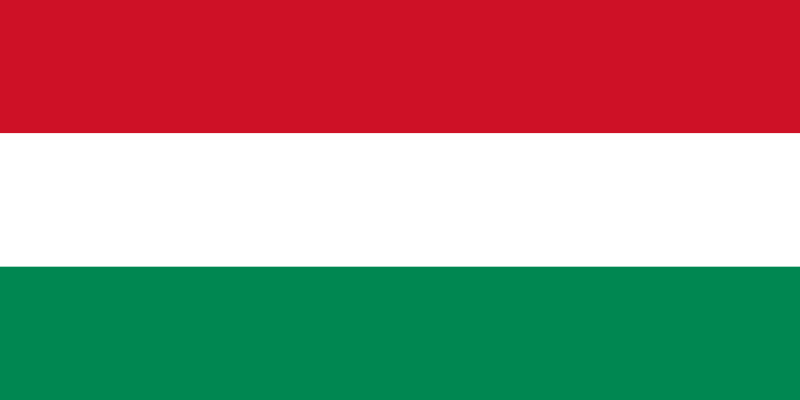 Maďarsko - hospodářství
Obdělávaná půda tvoří 54%
Zejména rostlinná výroba – obilniny (pšenice, kukuřice, cukrová řepa, tabák, zelenina, ovoce, vinná réva (Tokaj)
Těžební průmysl – bauxit, hnědé uhlí, ropa
Hutnictví hliníku, strojírenství (autobusy)
Chemický průmysl – hnojiva
Farmaceutický průmysl – léky – velký producent
Potravinářský průmysl – masné výrobky, paprika
Maďarsko – turistický ruch
Maďarsko bylo v roce 1998 se 14,6 miliony turistů čtrnáctou nejnavštěvovanější zemí světa

Turisté mají z velké části zamířeno k Balatonu a do hlavního města Budapešti

Budapešť je považován za jedno z největších lázeňských měst na světě

Lázeňství má v Maďarsku bohatou historii

 Všudypřítomné termální prameny jsou způsobeny zvláštním geologickým složením Karpatské kotliny, kde se nachází velice slabá zemská kůra
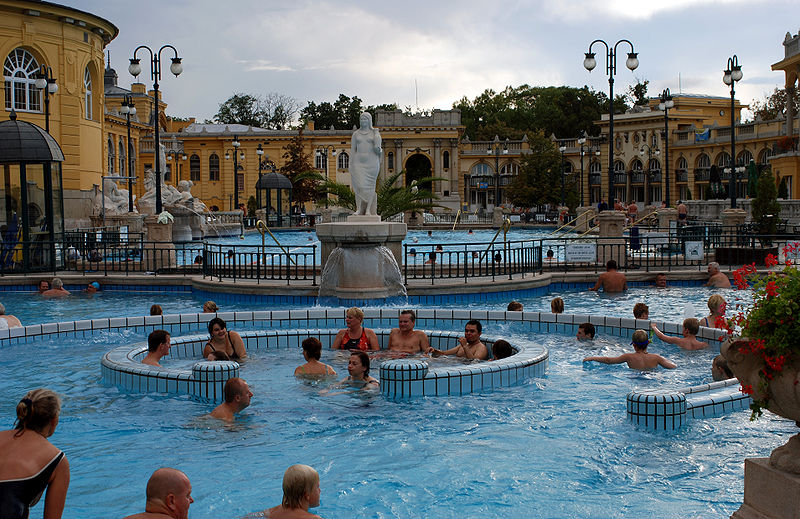 Széchenyi Gyógyfürdő je slavný lázeňský komplex v Budapešti
Použité zdroje a literatura
Literatura:
Kašparovský, K. (2008): Zeměpis II. v kostce. Praha: Fragment.
Tomeš, K. (2000): Zeměpis světa. Praha: Columbus.
Toušek, V. et al. (2008): Ekonomická a sociální geografie. Plzeň: Vydavatelství a nakladatelství Aleš Čeněk, s.r.o.


Internetové zdroje:
http://cs.wikipedia.org/wiki/Ma%C4%8Farsko
http://cs.wikipedia.org/wiki/Ma%C4%8Farsk%C3%A9_povst%C3%A1n%C3%AD
Http://cs.wikipedia.org/wiki/Ma%C4%8Fa%C5%99i
http://cs.wikipedia.org/wiki/D%C4%9Bjiny_Ma%C4%8Farska
Použité zdroje a literatura
Obrazové materiály:
THOMMY. wikipedia [online]. [cit.22.9.2012]. Dostupný na WWW: http://cs.wikipedia.org/wiki/Soubor:Coat_of_Arms_of_Hungary.svg 
 SCHOPENHAUER, Qorilla. wikipedia [online]. [cit. 22.9.2012]. Dostupný na WWW: http://cs.wikipedia.org/wiki/Soubor:Crown,_Sword_and_Globus_Cruciger_of_Hungary2.jpg 
THE AMERICAN HUNGARIAN FEDERATION. wikipedia [online]. [cit. 22.9.2012]. Dostupný na WWW: http://cs.wikipedia.org/wiki/Soubor:Hole_in_flag_-_Budapest_1956.jpg 
ALPHACENTAURI. wikipedia [online]. [cit. 22.9.2012]. Dostupný na WWW: http://cs.wikipedia.org/wiki/Soubor:%C3%96sterreich-Ungarns_Ende.png
 HORVABE. wikipedia [online]. [cit. 22.9.2012]. Dostupný na WWW: http://cs.wikipedia.org/wiki/Soubor:Okt_13.jpg 
LAJOS, Gabor. wikipedia [online]. [cit. 22.9.2012]. Dostupný na WWW: http://cs.wikipedia.org/wiki/Soubor:Alfold.JPG 
TXD. wikipedia [online]. [cit. 22.9.2012]. Dostupný na WWW: http://cs.wikipedia.org/wiki/Soubor:Balaton_Hungary_Landscape.jpg 
DENISOLIVER. wikipedia [online]. [cit22.9.2012.]. Dostupný na WWW: http://cs.wikipedia.org/wiki/Soubor:DonauknieVisegrad.jpg
Použité zdroje a literatura
SCOOTER20. wikipedia [online]. [cit. 22.9.2012]. Dostupný na WWW: http://cs.wikipedia.org/wiki/Soubor:MagyarsOutsideHungary.png 
QORILLA. wikipedia [online]. [cit. 22.9.2012]. Dostupný na WWW: http://cs.wikipedia.org/wiki/Soubor:Hungarians_in_Slovakia_2.jpg 
LISY. wikipedia [online]. [cit. 22.9.2012]. Dostupný na WWW: http://cs.wikipedia.org/wiki/Soubor:Parliament-Hungary.jpg 
ME. wikipedia [online]. [cit. 22.9.2012]. Dostupný na WWW: http://cs.wikipedia.org/wiki/Soubor:Sz%C3%A9chenyi_Gy%C3%B3gyf%C3%BCrd%C5%91_thermal_spa_in_Budapest_011.JPG